Getting to Know the Canvas LMS
Dr. Whitney Sivils-Sawyer
Director – Center for Instructional Technology
Introduction
Why Canvas?
ULS would like all institutions to move to one LMS (learning management system)
Offering to pay for the transition & up to three years of associated costs
Canvas has taken over the market share in education, while Moodle has moved more toward private industry
We would offer continuity to students who transfer from the LCTCS (already on Canvas)
Canvas Basics
Canvas is a learning management system (LMS) organized by modules.
Module: an organizational tool that helps instructors to structure course content by day, week, unit, topic or outcome.
Canvas allows for the integration of many of 3rd party applications (Zoom, TurnItIn, etc.)
24/7 support provided to both faculty and learners!
Getting Started
The Dashboard
The Dashboard
Global Navigation Menu: Always on left; contains important quick links
Course Cards: All courses are represented by tiles
Global Announcements: Can be used for institution-wide communication
To-Do List: Learners can see up to 25 items they need to complete for their courses
Coming Up: Calendar of events and assignments due within the next 8 days
Profile Customization
Profile pictures can be added; pronouns can be selected
Users can add additional means of contact for notifications (cell, additional email address)
Interfaces with web services (Skype, LinkedIn, & Twitter) to receive notifications
Allows for customization based on accessibility needs (high color contrast, underlining links)
Notifications
User determines the frequency: would you like to receive notifications (right away, daily, weekly, not at all)
User determines where received: email, SMS, and/or Push notifications
Instructors should reinforce the importance of turning on critical notifications, as learners can turn these off!!
Canvas Inbox
Internal messaging system for Canvas
Not a new email address - connected to your main email address
Only those connected to you through a Canvas Course or Group can contact you
User contact is pre-populated into address book
Can add audio or video to Canvas message
Ability to archive all conversations
Calendar
Calendar
User can choose view (month, week, agenda)
Dates function across Canvas: Change due date on assignment & it changes in Calendar & Syllabus
Items are crossed off the Calendar for learners when submitted; for faculty when due date has passed & items are all graded
Scheduler allows students to make appointments
Calendar synchs with other calendar software (iCal, Google, Outlook)
Course Components
Course Settings
Control Recent announcements & commenting
Discussion functions (attaching files, editing & deleting posts)
Course navigation options: Customize navigation options to streamline learner experience & control which links appear in Course Navigation Bar
Change the language of course
Change the time zone of the course
Rich Content Editor (RCE)
Provides a condensed toolbar that groups common icons & interactions, similar to Microsoft Word or Google Docs
Available for: announcements, assignments, discussions, pages, quizzes, & syllabus
Contains an accessibility checker to verify that content meets accessibility requirements
Announcements
Broadcasting information to all members of a course or section
Maintaining record of communication
Allows students to interact through replies & likes
Allows for delayed posting based on time
Homepage
Instructor decides where learners land when entering the course
Can use Homepage to guide learners to important areas of the course using banners, buttons, & text
Syllabus
Items & dates automatically added to Course Summary as you add graded components & calendar events
Learners can see all due dates in one place
Can make syllabus public & share with others outside of class
Can set syllabus as Home Page
Modules
Flexible structure: Can be weeks, units, chapters, etc.
Flexible content: Assignments, Quizzes, Pages, Discussions, external URLs, 3rd-Party apps
Easy to customize: Reorder modules & individual items with drag & drop
Creates course flow: “Next” & “Previous” buttons guide learners through module
Add prerequisites & requirements
Use text headers & indentations to visually organize
Lock modules to automatically open
Content & Assessment
Pages
Similar to Moodle set-up
Use Rich Content Editor (RCE) to add images, files, record or upload multimedia, embed external tools
Content Selector allows you to add direct links to other graded items, Announcements, Discussions, or modules
Built-in accessibility checker
Can work like collaborative wiki page that students can edit
Discussions
AKA – Forums
Graded or ungraded
Set learner flexibility (require submissions before access to peer posts, allow them to edit/ delete their posts)
Replies are created in RCE, so learners can submit multimedia responses
Easily duplicated for reuse
Add rubric for easy grading; also allows for peer review
Assignments
Graded or ungraded
Learners can submit through LMS or 3rd-party app
Automatically populate to Syllabus, Calendar, and To-Do Lists
Can accept any type of multimedia as submission
Can dictate types of submissions
Add rubric for easy grading
Have learners participate in peer review
Quizzes
Four types: Graded, Practice, Graded Survey, Ungraded Survey
Question types: Multiple Choice, True/False, Fill-in-the-Blank, Fill-in-Multiple-Blanks, Multiple Answers, Multiple Drop-Downs (can be used for Likert scale), Matching, Numerical Answers, Formula, Essay, File Upload
Classic Quizzes & New Quizzes – currently lockdown browsers do NOT work with New Quizzes
SpeedGrader
Student work on left, grading functions on right
Color-coding: graded, needs grading, has not submitted yet
Time Stamp: Late shows in red
Variety of feedback: Written, audio, video
Mute Assignment feature: allows you to withhold feedback until you've completed grading
Annotate inside student submissions of Docs, PDFs, or PPTs
App: SpeedGrader works very well within Canvas Teacher app
Rubrics
Work with variety of assessments: assignments, graded discussions, quizzes
Allows for flexibility in scoring: can set to point value or range
Streamlines grading: Can set criterion scores to automatically assign points
Creates a bank of available rubrics across your courses
Gradebook
Easily see & enter grades
Grades can be viewed as points, percentages, complete, incomplete, GPA scale, or letter grade
"Message Students Who" Feature: communicate with students based on assignments submission or grade earned
Import/Export grades with CSV file
Set late policies (Missing Submission grading & Late Submission policy)
Bells & Whistles
Student View
Test view of student who is enrolled in your course
Use it to make sure course is set up how you'd like
Check publish & availability settings
Submit work as a student to have student submissions to test Canvas grading options
"Student View" only works when course is published!
Groups
Can enhance collaboration within a course
Manually or Automatically create groups & assign group leaders
View all group activity to determine student participation in groups
Students can also create groups
Groups allow for sharing files, discussions, and collaboration. Content & activity can be viewed by instructor
Canvas Commons
Canvas learning repository open for public use
Allows users to share content from a single page to an entire course
Search by grade level, type of Canvas content, or Outcome
Includes reviews so you can judge quality of content
Import items you like into your own course
You can share content you've created to the Canvas Commons Community
Course Importing
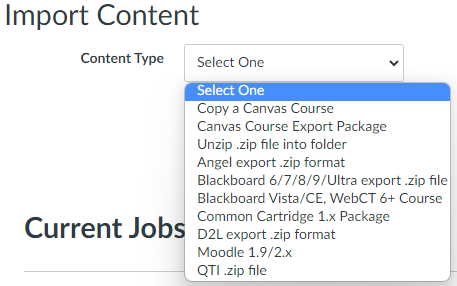 Allows you to import content from other LMSs, including Moodle
Dates can automatically adjust upon import
You can choose specific content or import entire course
Questions?Dr. Whitney Sivils-Sawyerwhitneys@latech.edu(318) 257-2741